«Антикоррупционное воспитание     школьников»(методические материалы для учителей образовательных учреждений)
Задания для группы старшего школьного возраста
1.Интерактивные задания.
2.Задание, требующее анализа и интерпретации материала.
3. Задание, требующее творческого применения знаний.
4.Написание этического кодекса
5. Игровые технологии.
6. Написание эссе.
Основные задачи антикоррупционного воспитания в школе:
• научиться распознавать коррупцию (а также отличать ее от других видов преступлений);
• представлять аргументы, почему коррупция является злом;
• демонстрировать возможности снижения уровня коррупции.
Актуальные методы для антикоррупционного воспитания:
дискуссия 
разбор случая 
анкетирование
Методика воспитания критического мышления
подготовительный уровень
уровень восприятия 
уровень осмысления
примеры заданий:
1.Интерактивные задания
Подготовить для анализа материал о характере и масштабе преступления на фоне школьного или местного сообщества. 
Собрать, подготовить и сравнить со статистическими материалами исследовательские данные с сообщениями в прессе о преступлениях. 
Спланировать и осуществить проект, предназначенный для учеников более младших классов.
Запланировать и подготовить дни, когда будет осуществляться проект.
 Исследовать, каким ценностям отдают предпочтение различные возрастные группы.
Подготовить местную теле- или радиопередачу.
Подготовить и провести открытую выставку картин.
Подготовить слайд-шоу “Современная молодежь: заманчивые возможности”.
Подготовить видеоматериал на тему: “Преступник. Что будет дальше?” или “Преступник. Почему нет?”
Пригласить в класс представителя ССР (Службы специальных расследований). Запланировать тему обсуждения и предполагаемые вопросы.
Просмотреть материал, отснятый во время судебного заседания.
Подготовить и организовать мероприятие для родителей на тему: “Преступление – это проблема и ответственность каждого!”
2.Задание, требующее анализа и интерпретации материала
заполнить таблицу «Польза и вред коррупции»
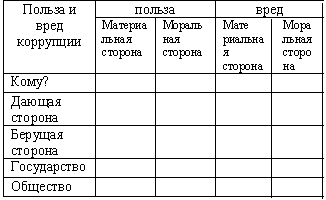 3. Задание, требующее творческого применения знаний.
«Ключ к борьбе с коррупцией»
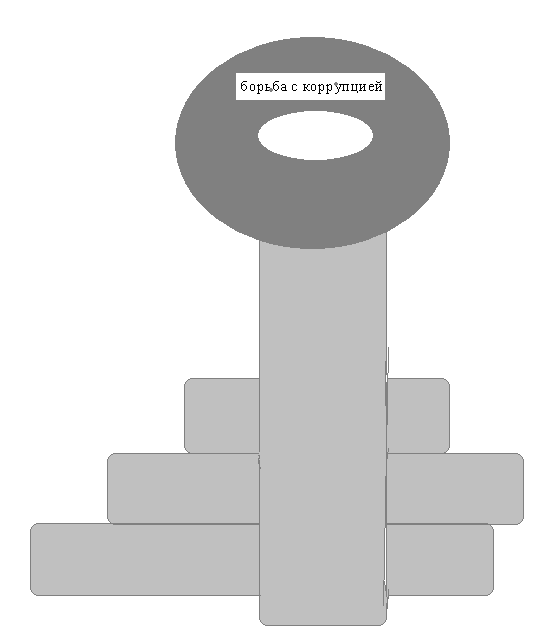 4.Написание этического кодекса.
Шаги  написания этического кодекса
Выясните назначение (идеальную цель) своей будущей деятельности.
Каждый лично для себя напишите самые важные для вас принципы   работы, в которых воплощены такие ценности, как справедливость, честность, ответственность, надёжность, доброжелательность и т. п.
Подумайте, в каких ситуациях чаще всего возникают моральные проблемы, и запишите эти ситуации.
Напишите, как следует или не следует себя вести в перечисленных вами ситуациях с учётом уже сформулированных принципов. 
Просмотрите то, что создано:
      • проверьте, нет ли почти тождественных тезисов;
      • проверьте, действительно ли в каждом тезисе ясны основные слова и  
        мысли;
      • сократите то, что можно сократить;
      • сформулируйте иначе то, что неясно.
5. Игровые технологии.
Игра “Цепочка слов”


Игра “Двучленные фантазии” 



Игра “Многочленные фантазии” 
“Что здесь происходило?”
“Где это могло происходить?”
“Чем они занимались?”
“Что сказали люди?”
“Чем это всё закончилось?”
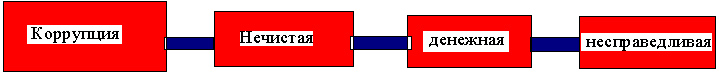 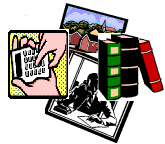 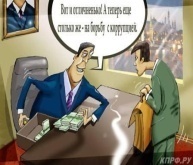 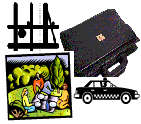 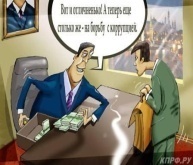 6. Написание эссе.
Цель эссе:
    развитие самостоятельного творческого мышления и письменного изложения собственных мыслей
Совместима ли справедливость с коррупцией?
Является ли справедливость ценностью в современном мире?
Можно ли утверждать, что коррупция исчезла бы, если бы наказания за взяточничество были гораздо строже?
Можно ли бороться с коррупцией путём повышения зарплат и социальных гарантий чиновников?
Спасибо за внимание!